State of assessment2017 vs. 2019
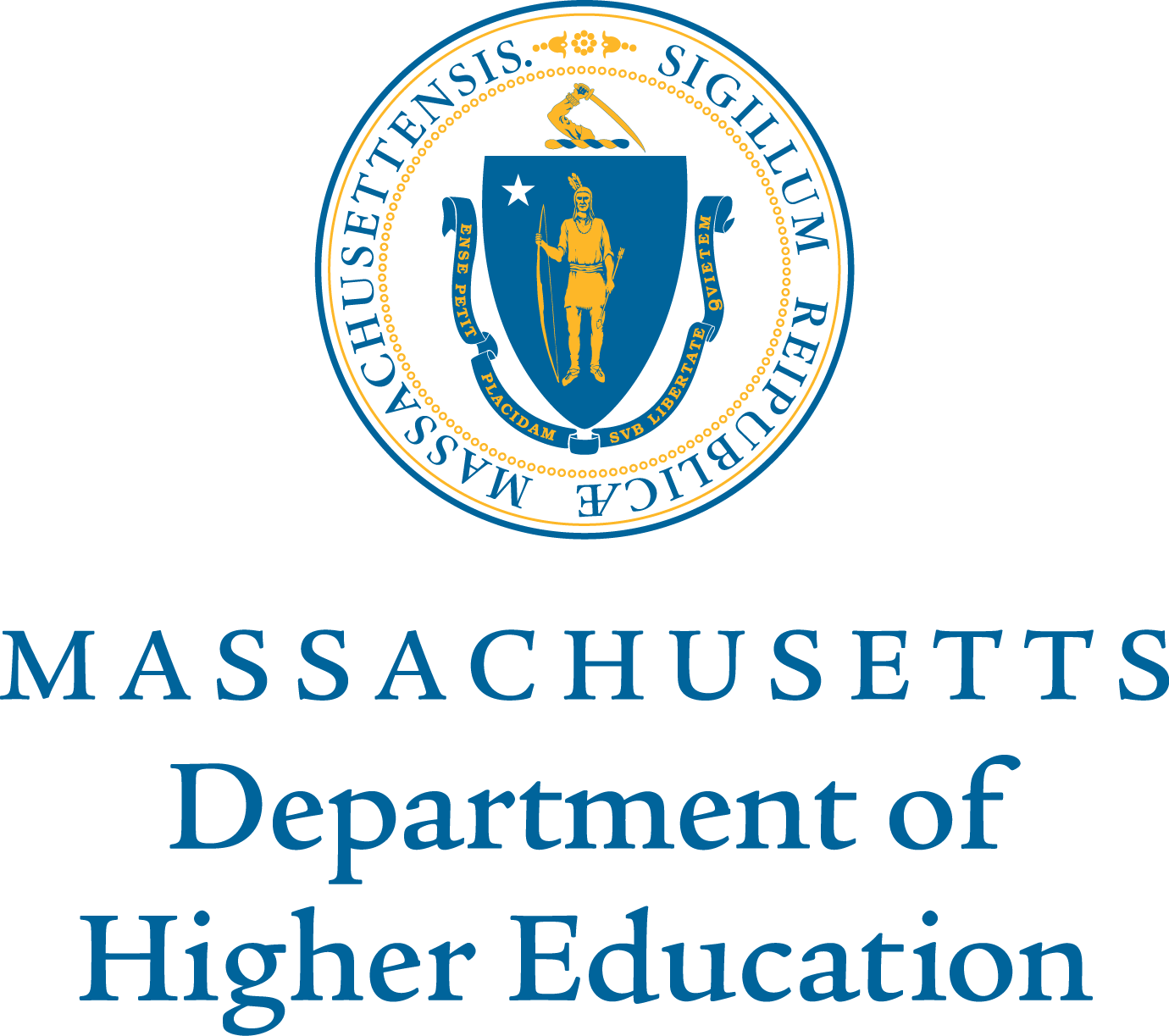 Dr. Robert J. awkward, Ph.D.
Director of learning outcomes Assessment
Friday, September 13, 2019
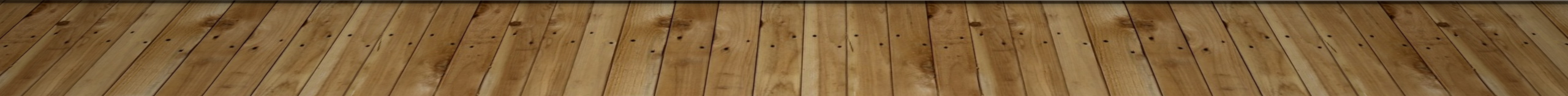 overview
Do you host at least one assessment day?
Do you have an assessment committee?
Do you have institutional learning outcomes?
Do you have program learning outcomes?
Do you have a director of assessment or someone designated to fulfill this role?
Do you have a faculty member who focuses on assessment and receives some form of compensation (i.e., pay or release time)?
Are you conducting assessment of learning on your campus?
Do you use standardized, qualitative, or mixed methods of assessment on campus?
Responses (in order of prevalence):
Mixed methods (direct and indirect) – 16
Authentic assignments – 7
Standardized – 6
Course-embedded – 4
Survey – 2
CCSSE – 2
Other (focus groups, reflection, and self-evaluation)
Do you do general education assessment? What other areas are assessed (in prevalence order)?
Program/Department – 18
General Education – 11
VALUE Institute – 3
Co-curricular – 3
Institutional – 2
Indirect - 2
Actions that dhe should undertake to advance assessment on campuses (in prevalence order)
Actions that dhe should undertake to advance assessment on campuses (in prevalence order)
reflections
This Photo by Unknown Author is licensed under CC BY
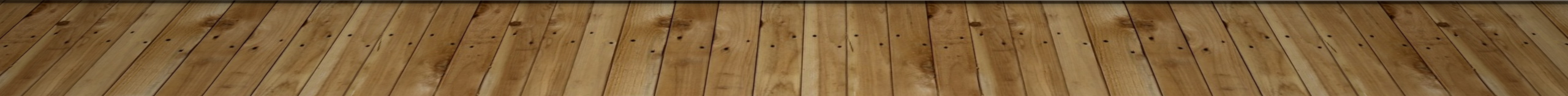 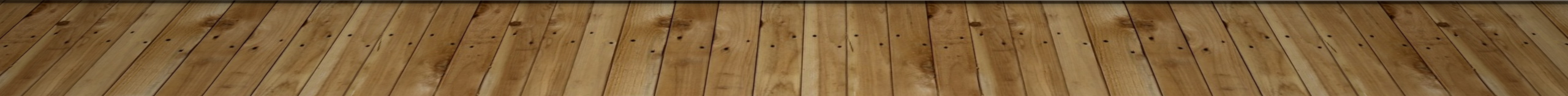